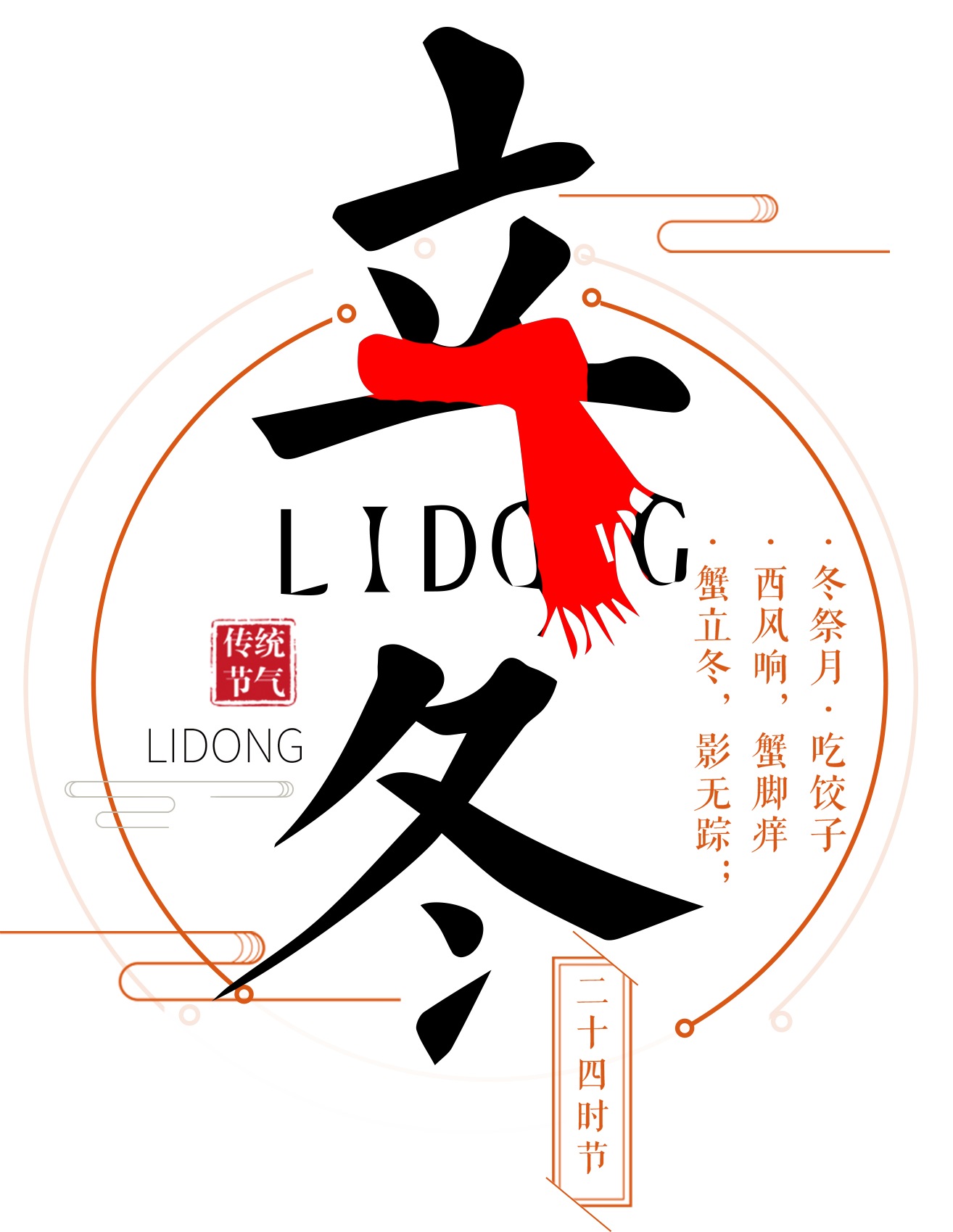 插入文本或标题
1
目录
插入文本或标题
2
3
插入文本或标题
4
插入文本或标题
点击输入标题
添加文字标题一
添加文字标题二
添加文字标题四
添加文字标题五
点击输入您的标题
01
一标题
您的内容打在这里，或者通过复制您的文本后，在此框中选择粘贴，并选择只保留文字。您的内容打在这里。
二标题
02
您的内容打在这里，或者通过复制您的文本后，在此框中选择粘贴，并选择只保留文字。您的内容打在这里。
三标题
03
您的内容打在这里，或者通过复制您的文本后，在此框中选择粘贴，并选择只保留文字。您的内容打在这里。
04
四标题
您的内容打在这里，或者通过复制您的文本后，在此框中选择粘贴，并选择只保留文字。您的内容打在这里。
点击输入您的标题
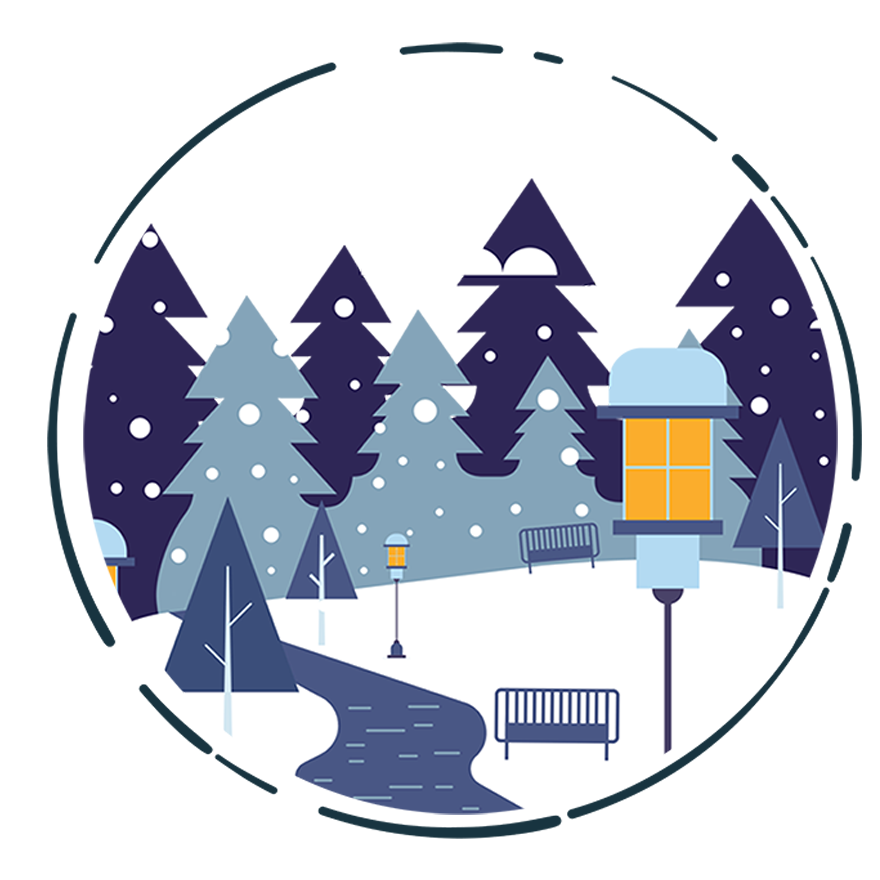 输入替换内容输入替换内容输入替换内容输入替换内容
输入替换内容输入替换内容输入替换内容输入替换内容
输入替换内容输入替换内容输入替换内容输入替换内容
点击输入您的标题
从顾客的角度出发，从排版到设计制作，为您打造最佳的PPT演示。
从顾客的角度出发，从排版到设计制作，为您打造最佳的PPT演示。
S
W
从顾客的角度出发，从排版到设计制作，为您打造最佳的PPT演示。
T
从顾客的角度出发，从排版到设计制作，为您打造最佳的PPT演示。
O
点击输入您的标题
标题文字添加
标题文字添加
标题文字添加
请替换文字内容，点击添加相关标题文字，修改文字内容，也可以直接复制你的内容到此。请替换文字内容，点击添加相关标题文字，修改文字内容
请替换文字内容，点击添加相关标题文字，修改文字内容，也可以直接复制你的内容到此。请替换文字内容，点击添加相关标题文字，修改文字内容
请替换文字内容，点击添加相关标题文字，修改文字内容，也可以直接复制你的内容到此。请替换文字内容，点击添加相关标题文字，修改文字内容
TITLE
TITLE
TITLE
点击输入标题
添加文字标题一
添加文字标题二
添加文字标题四
添加文字标题五
点击输入您的标题
标题文本预设
用户可以在投影仪或者计算机上进行演示也可以将演示文稿打印出来制作成胶片以便应用到更广泛的领域中。
标题文本预设
用户可以在投影仪或者计算机上进行演示也可以将演示文稿打印出来制作成胶片以便应用到更广泛的领域中。
标题文本预设
用户可以在投影仪或者计算机上进行演示也可以将演示文稿打印出来制作成胶片以便应用到更广泛的领域中。
标题文本预设
用户可以在投影仪或者计算机上进行演示也可以将演示文稿打印出来制作成胶片以便应用到更广泛的领域中。
点击输入您的标题
小标题
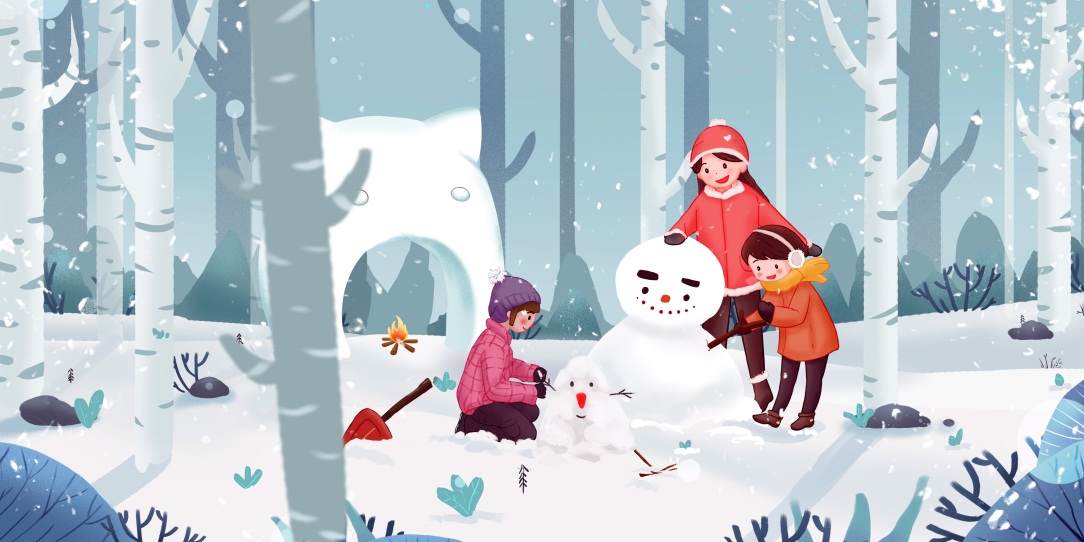 输入替换内容输入替换内容输入替换内容输入替换内容输入替换内容输入替换内容输入替换内容输入替换内容
输入替换内容输入替换内容输入替换内容输入替换内容输入替换内容输入替换内容输入替换内容输入替换内容
小标题
输入替换内容输入替换内容输入替换内容输入替换内容输入替换内容输入替换内容输入替换内容输入替换内容
点击输入您的标题
小标题
小标题
输入替换内容输入替换内容输入替换内容输入替换内容
输入替换内容输入替换内容输入替换内容输入替换内容
小标题
小标题
输入替换内容输入替换内容输入替换内容输入替换内容
输入替换内容输入替换内容输入替换内容输入替换内容
小标题
小标题
输入替换内容输入替换内容输入替换内容输入替换内容
输入替换内容输入替换内容输入替换内容输入替换内容
点击输入您的标题
100%
90%
90%
80%
70%
项目二
名称
项目四
名称
项目一
名称
项目三
名称
项目五
名称
点击添加文字说明详情介绍点击添加文字说明详情介绍点击添加文字说明详情介绍点击添加文字说明详情介绍点击添加文字说明详情介绍点击添加文字说明详情介绍点击添加文字说明详情介绍点击添加文字说明详情介绍
点击输入标题
添加文字标题一
添加文字标题二
添加文字标题四
节日PPT模板 http://www.1ppt.com/jieri/
添加文字标题五
点击输入您的标题
关键字
单击输入标题内容，单击输入标题内容，单击输入标题内容，单击输入标题内容
关键字
单击输入标题内容，单击输入标题内容，单击输入标题内容，单击输入标题内容
04
01
02
03
关键字
单击输入标题内容，单击输入标题内容，单击输入标题内容，单击输入标题内容
关键字
单击输入标题内容，单击输入标题内容，单击输入标题内容，单击输入标题内容
点击输入您的标题
单击此处添加标题
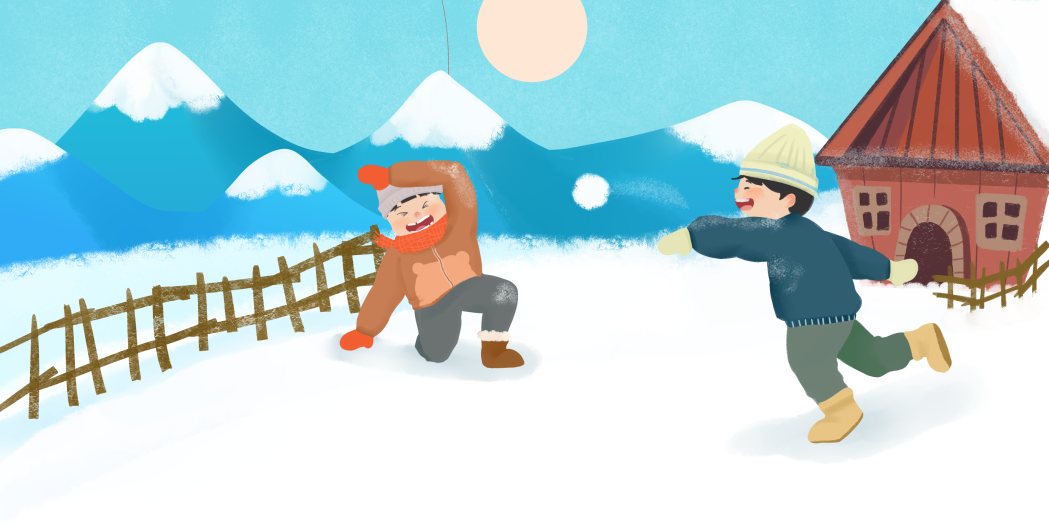 点击添加文字说明详情介绍点击添加文字说明详情介绍点击添加文字说明详情介绍点击添加文字说明详情介绍点击添加文字说明详情介绍点击添加文字说明详情介绍点击添加文字说明详情介绍点击添加文字说明详情介绍
点击输入您的标题
添加标题
1
请在此添加您的文字内容，请在此添加您的文字内容。
添加标题
3
请在此添加您的文字内容，请在此添加您的文字内容。
添加标题
2
请在此添加您的文字内容，请在此添加您的文字内容。
添加标题
4
请在此添加您的文字内容，请在此添加您的文字内容。
点击输入您的标题
小标题
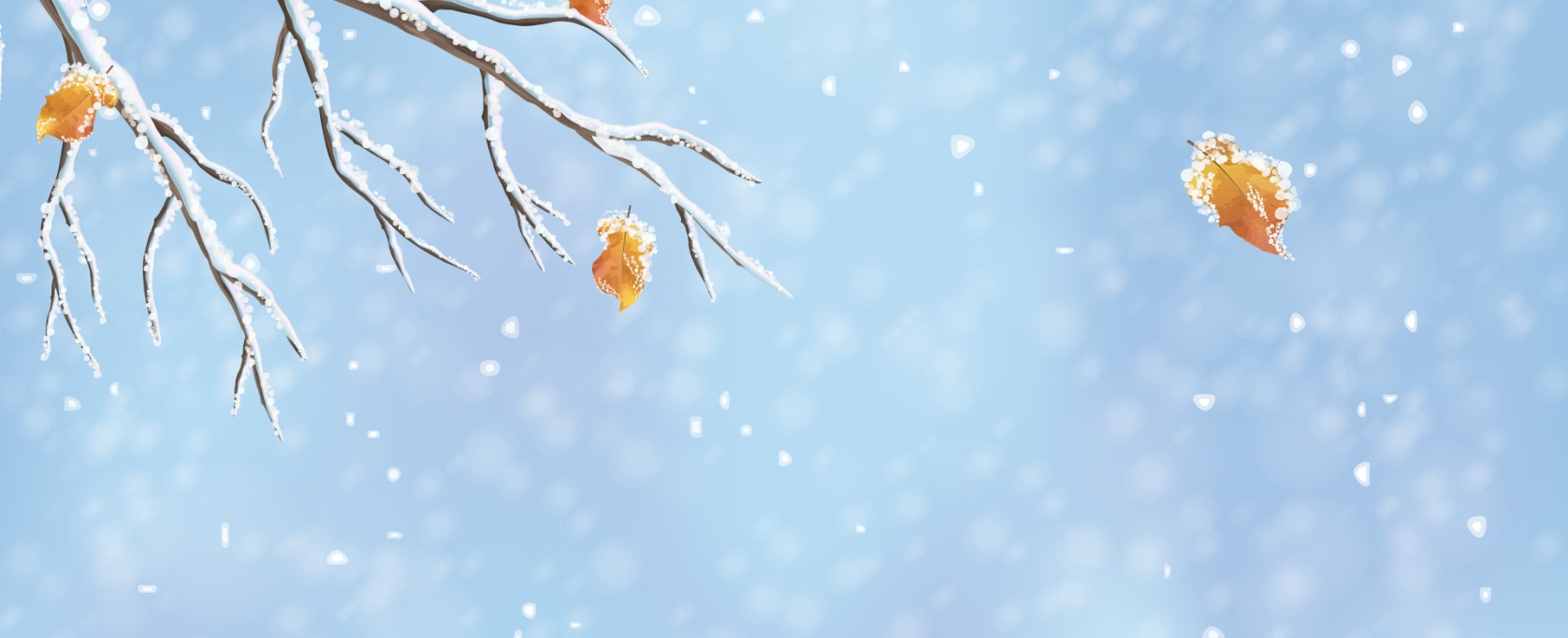 输入替换内容输入替换内容输入替换内容
输入替换内容输入替换内容输入替换内容
输入替换内容输入替换内容输入替换内容
输入替换内容输入替换内容输入替换内容
输入替换内容输入替换内容输入替换内容
输入替换内容输入替换内容输入替换内容
输入替换内容输入替换内容输入替换内容
输入替换内容输入替换内容输入替换内容
点击输入您的标题
添加标题
添加标题
请在此添加您的文字内容，请在此添加您的文字内容。
请在此添加您的文字内容，请在此添加您的文字内容。
添加标题
添加标题
请在此添加您的文字内容，请在此添加您的文字内容。
请在此添加您的文字内容，请在此添加您的文字内容。
点击输入标题
添加文字标题一
添加文字标题二
添加文字标题四
添加文字标题五
点击输入您的标题
标题文本预设
标题文本预设
标题文本预设
标题文本预设
3
4
2
1
用户可以在投影仪或者计算机上进行演示也可以将演示文稿打印出来制作成胶片以便应用到更广泛的领域中。
用户可以在投影仪或者计算机上进行演示也可以将演示文稿打印出来制作成胶片以便应用到更广泛的领域中。
用户可以在投影仪或者计算机上进行演示也可以将演示文稿打印出来制作成胶片以便应用到更广泛的领域中。
用户可以在投影仪或者计算机上进行演示也可以将演示文稿打印出来制作成胶片以便应用到更广泛的领域中。
点击输入您的标题
关键词
关键词
用户可以在投影仪或者计算机上进行演示也可以将演示文稿打印出来制作成胶片以便应用到更广泛的领域中。
用户可以在投影仪或者计算机上进行演示也可以将演示文稿打印出来制作成胶片以便应用到更广泛的领域中。
用户可以在投影仪或者计算机上进行演示也可以将演示文稿打印出来制作成胶片以便应用到更广泛的领域中。
用户可以在投影仪或者计算机上进行演示也可以将演示文稿打印出来制作成胶片以便应用到更广泛的领域中。
关键词
关键词
点击输入您的标题
标题文本预设
标题文本预设
用户可以在投影仪或者计算机上进行演示也可以将演示文稿打印出来制作成胶片以便应用到更广泛的领域中。
用户可以在投影仪或者计算机上进行演示也可以将演示文稿打印出来制作成胶片以便应用到更广泛的领域中。
标题文本预设
标题文本预设
关键词
用户可以在投影仪或者计算机上进行演示也可以将演示文稿打印出来制作成胶片以便应用到更广泛的领域中。
用户可以在投影仪或者计算机上进行演示也可以将演示文稿打印出来制作成胶片以便应用到更广泛的领域中。
标题文本预设
标题文本预设
用户可以在投影仪或者计算机上进行演示也可以将演示文稿打印出来制作成胶片以便应用到更广泛的领域中。
用户可以在投影仪或者计算机上进行演示也可以将演示文稿打印出来制作成胶片以便应用到更广泛的领域中。
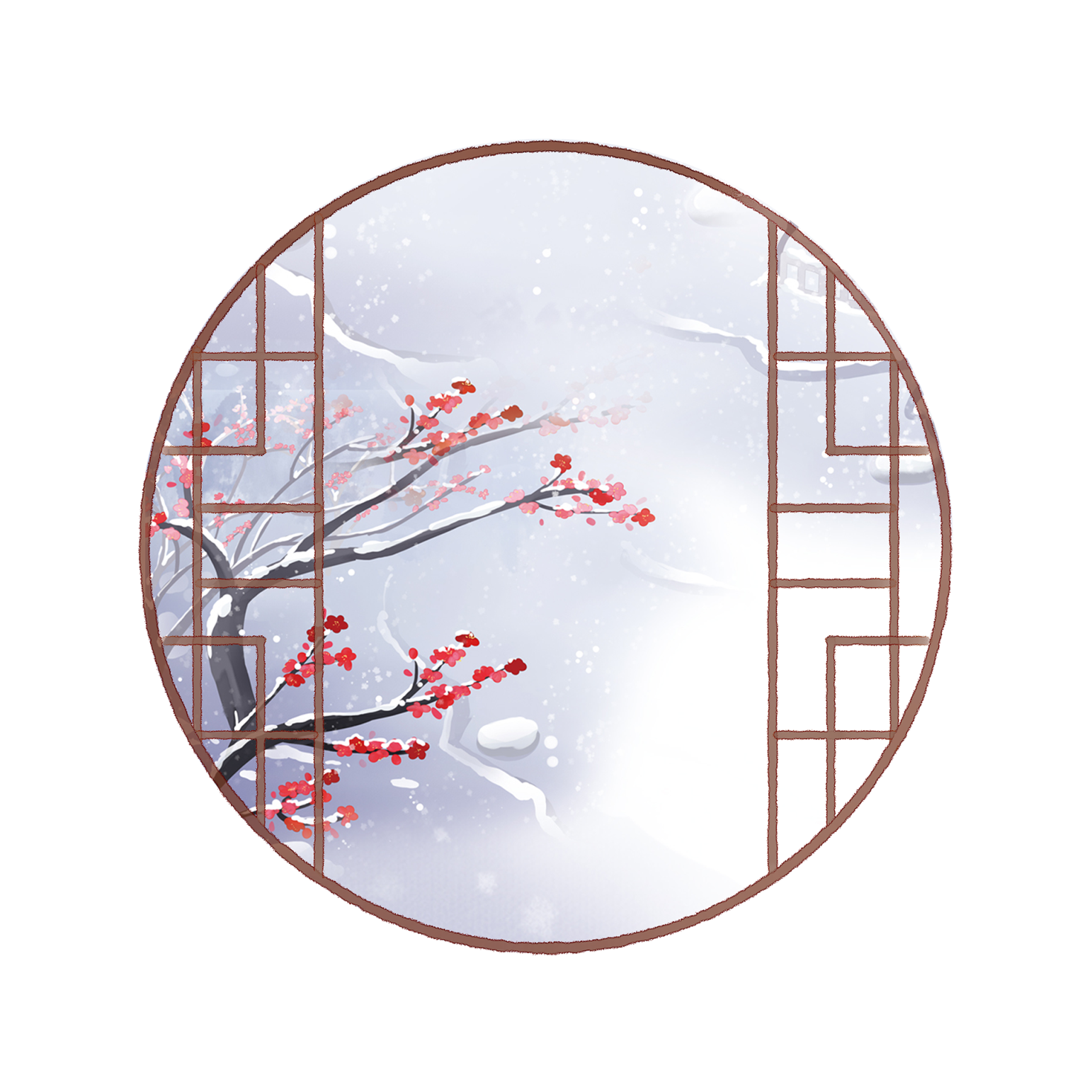 点击输入您的标题
输入替换内容输入替换内容输入替换内容输入替换内容输入替换内容输入替换内容输入替换内容输入替换内容
输入替换内容输入替换内容输入替换内容输入替换内容输入替换内容输入替换内容输入替换内容输入替换内容
输入替换内容输入替换内容输入替换内容输入替换内容输入替换内容输入替换内容输入替换内容输入替换内容
输入替换内容输入替换内容输入替换内容输入替换内容输入替换内容输入替换内容输入替换内容输入替换内容
谢 谢